けんせつ小町部会
先進事例現場見学会
参加費
無料
申込期限
５/30（金）
６/６(金)   
 9：10～17：30
開催日時
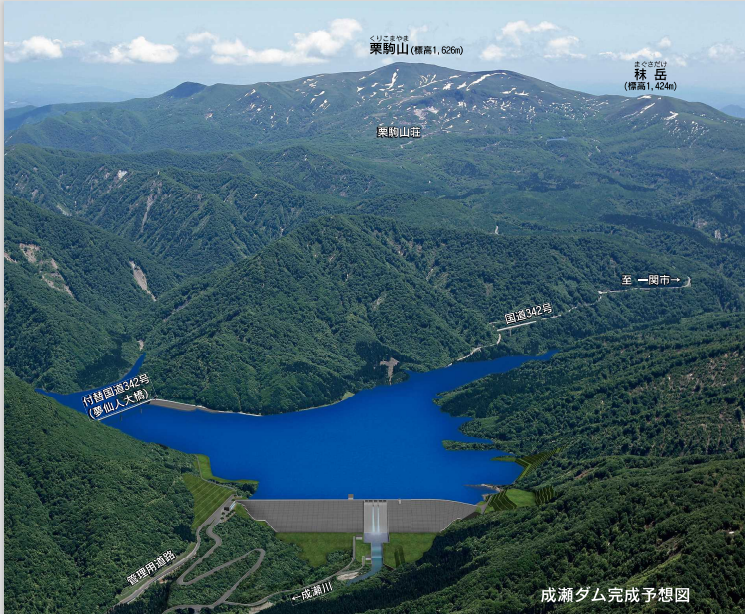 見学先
成瀬ダム工事現場
（秋田県雄勝郡東成瀬村）
定　員
20名程度（申込先着順）
けんせつ小町部会では性別に関わらず、誰もが働きやすい建設業界を目指して取組を行っています。この度、工事現場における生産性向上や労働環境の改善などに取り組んでいる先進事例を学ぶことを目的に「成瀬ダム工事現場」の見学会を開催します。
　工事関係者より直接、現場における取組等を聞くことができる貴重な機会となりますので、ぜひご参加ください（１社から複数名でのご参加も可能です！ぜひお誘いあわせの上、ご参加ください）
◆当日スケジュール（予定）◆
【現場見学会内容（予定）】
　○工事概要の説明
　○現場内の案内
　○生産性向上や労働環境改善の取組紹介
【お問い合わせ】
　　岩手県県土整備部建設技術振興課（いわて女性の活躍促進連携会議けんせつ小町部会事務局）　
　　　担当：大畑　 TEL 019-629-5943　MAIL　hinano-o@pref.iwate.jp
０１９－６２９－２０５２　または　hinano-o@pref.iwate.jp
県土整備部　建設技術振興課　宛
けんせつ小町部会先進事例現場見学会（６/６）　参加申込書
［申込期限：令和７年５月30日(金)］
記載欄に必要事項を御記入の上、FAX（019-629-2052）またはEmail（hinano-o@pref.iwate.jp）
によりお申し込みください。
　※　申込先着順とし、定員になり次第締め切ります。
【ご連絡窓口】
【参加者】
※　上記の個人情報につきましては、本見学会の運営及び今後の本事業に関する情報提供以外　　
　の目的では使用いたしません。
○　当日の持ち物は特にございません。（ヘルメットは貸し出しいたします）
○　見学に支障のない服装、靴を着用にてご参加ください。
○　小雨決行いたします。（大雨等による中止についてはご連絡します）
○　参加者が決定次第、上記に記載のメールアドレスあて、当日の持ち物や注意事
　項について、改めてご連絡させていただきます。
○　集合場所には駐車場がございませんので、お車でお越しの場合は、近隣のコイ
　ンパーキングをご利用ください。
○　昼食は「道の駅十文字」にて予定しておりますが、昼食代等は各参加者のご負
　担となりますので、ご了承ください。
　（移動バス内での飲食も可能です）
○　申込み後のキャンセル等はお問い合わせ先までご連絡ください。
留　　意　　事　　項
主催：岩手県・一般社団法人岩手県建設業協会
後援：一般社団法人岩手県建設産業団体連合会